A
Anti hMyo1b
C
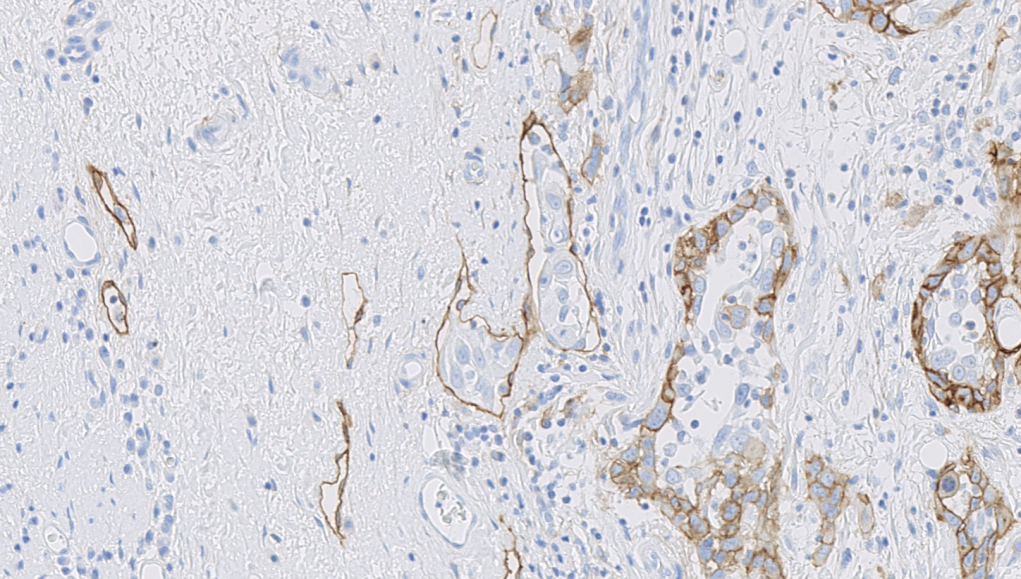 Anti D2-40
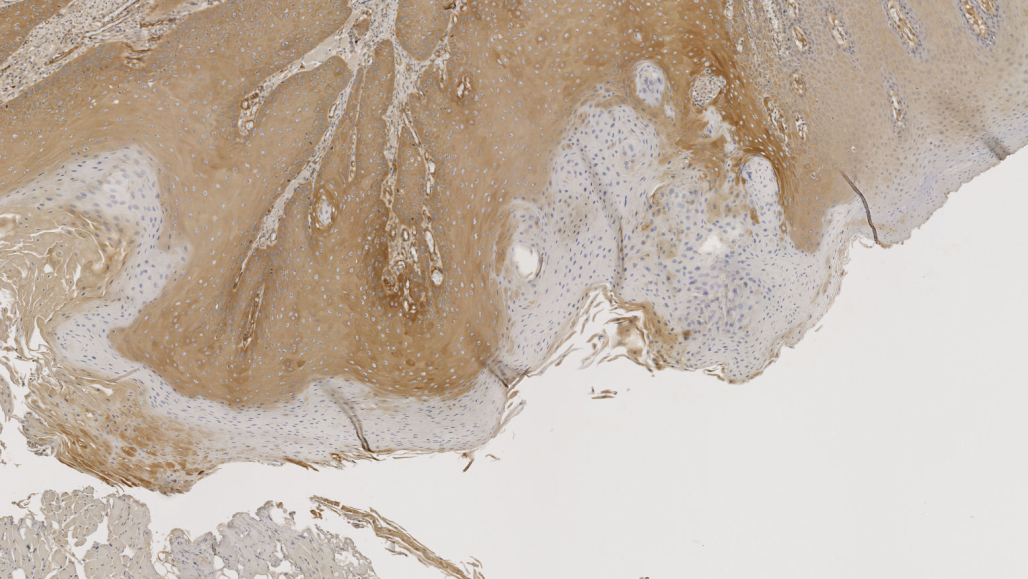 500μm
100μm
D
B
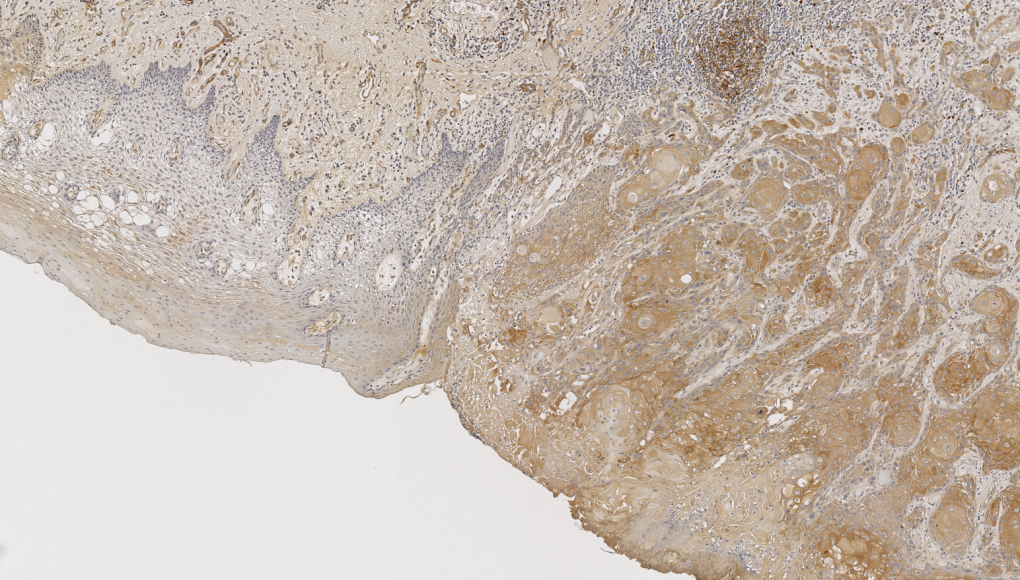 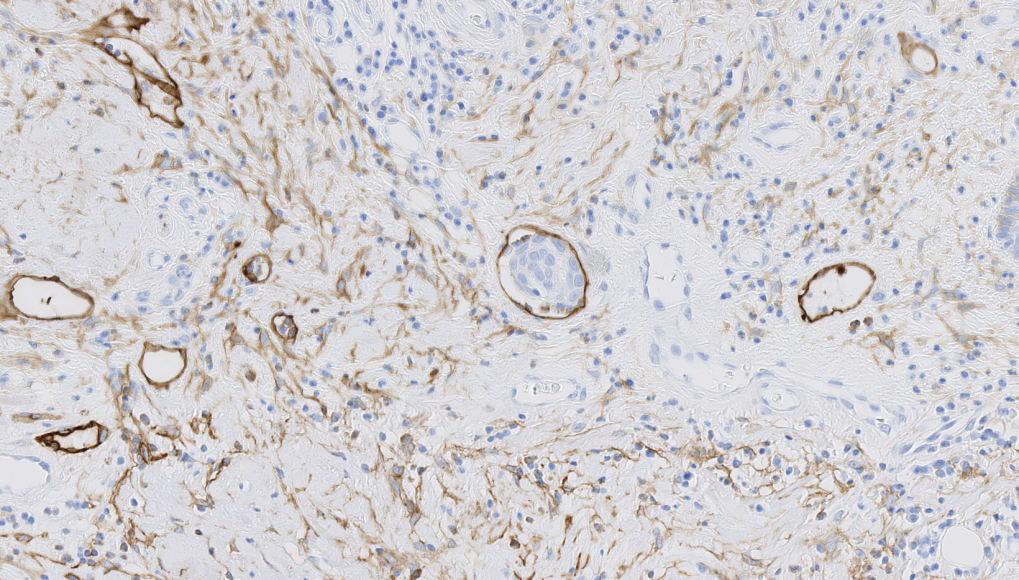 Supplementary figure 4